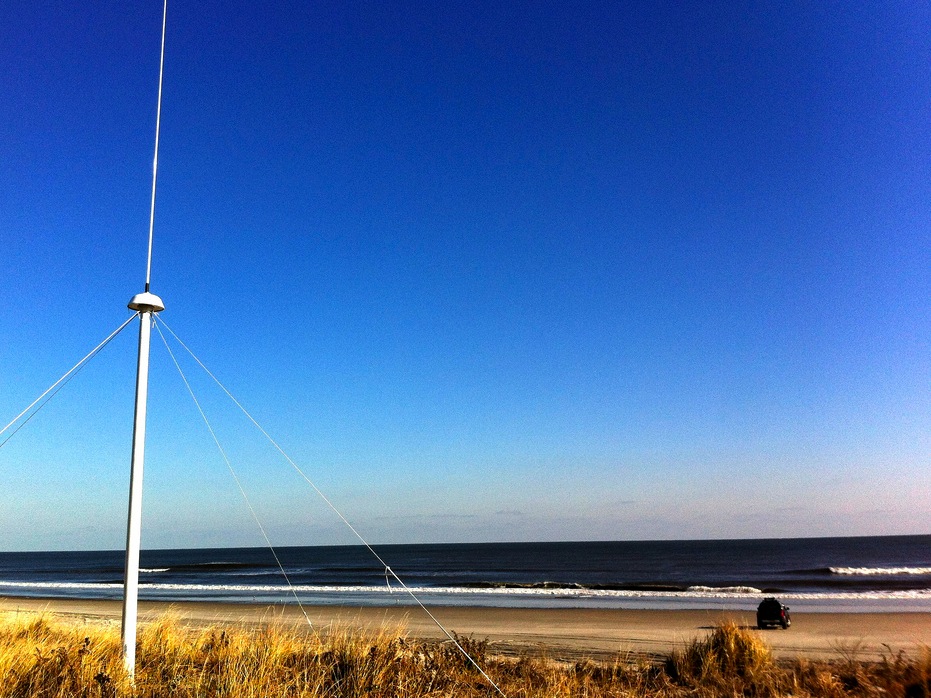 Assessing HF Radar Data in NY Harbor:Comparison with Wind, Stream Gauge and Ocean Model Data Sources
Dr. Hugh Roarty
Mr. Colin Evans
Dr. Scott Glenn
Mr. Ethan Handel
Ms. Chloe Baskin
Dr. Greg Dusek
Mr. Chris Paternostro
Mr. Joe Gradone
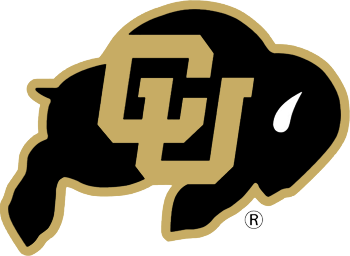 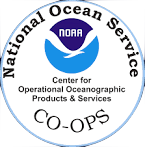 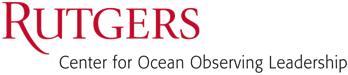 MTS/IEEE OCEANS15
October 2015
Washington DC
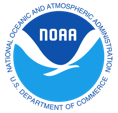 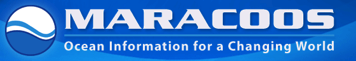 RESULTS
HF Radars are operating again in NY Harbor
Data is provided to NOAA PORTS for nowcasts and forecasts
Surface current measurements correlate with local wind and rainfall events
Study Area
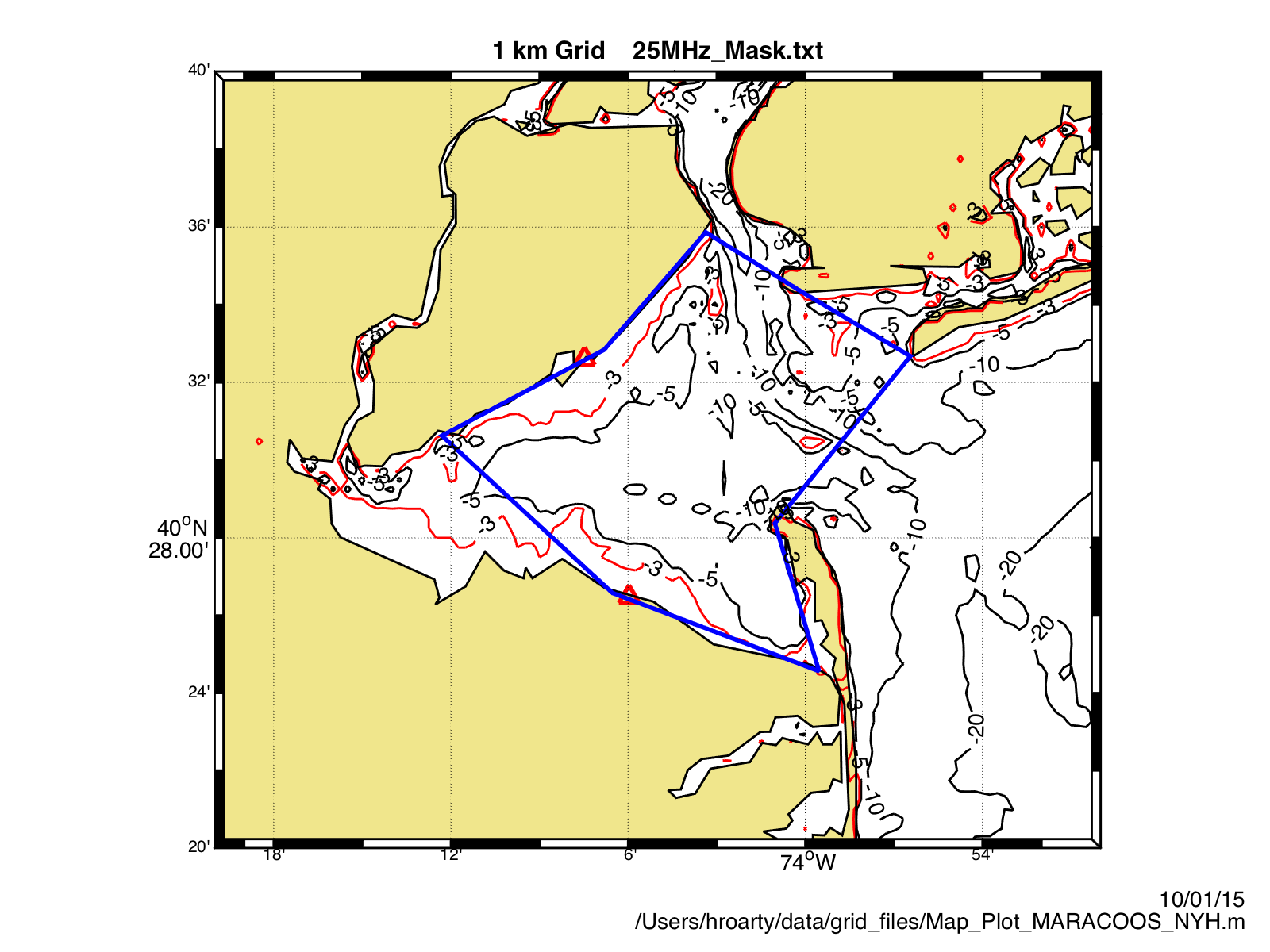 SILD
PORT
Staten ISLAND
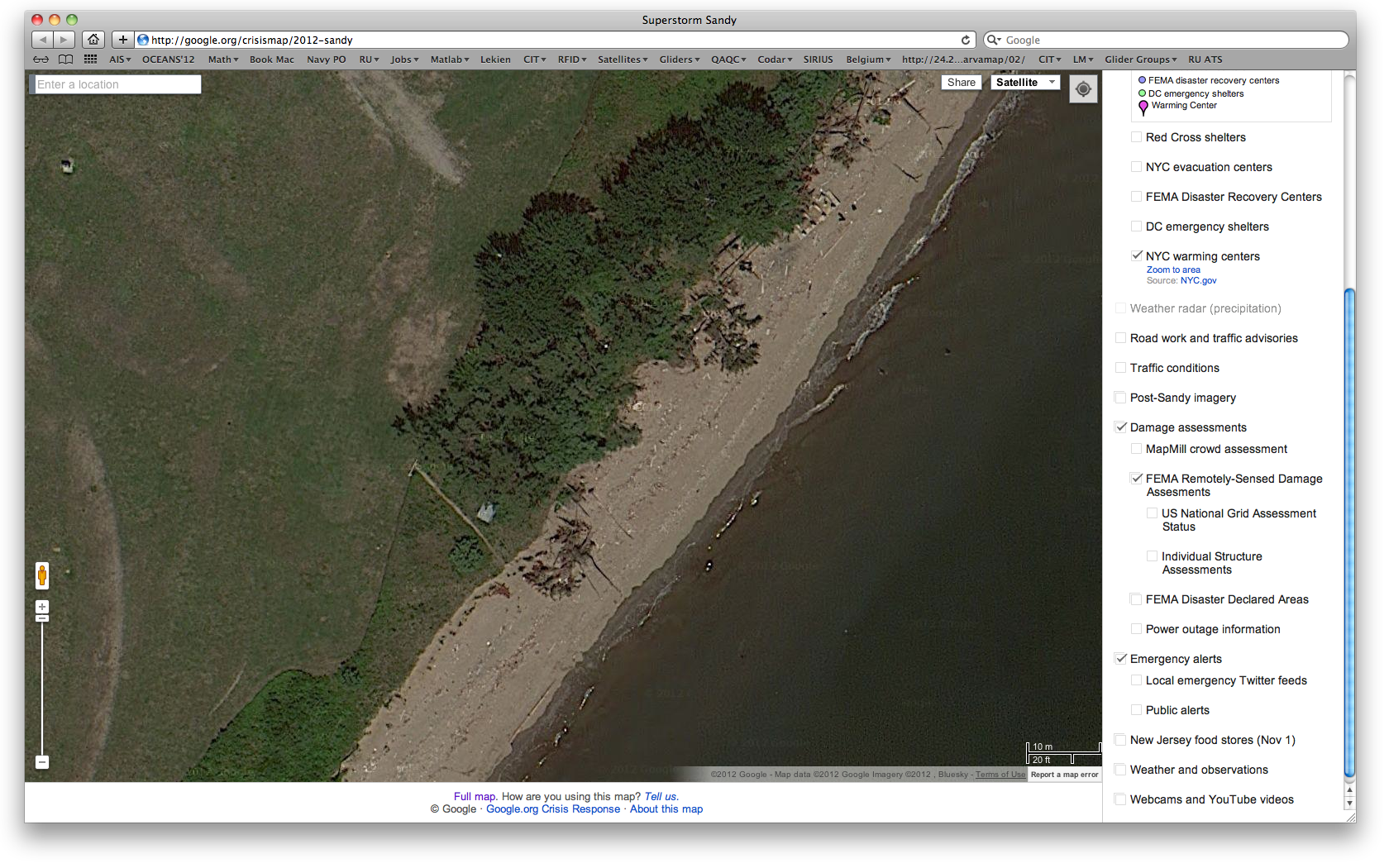 SILD Pre Sandy
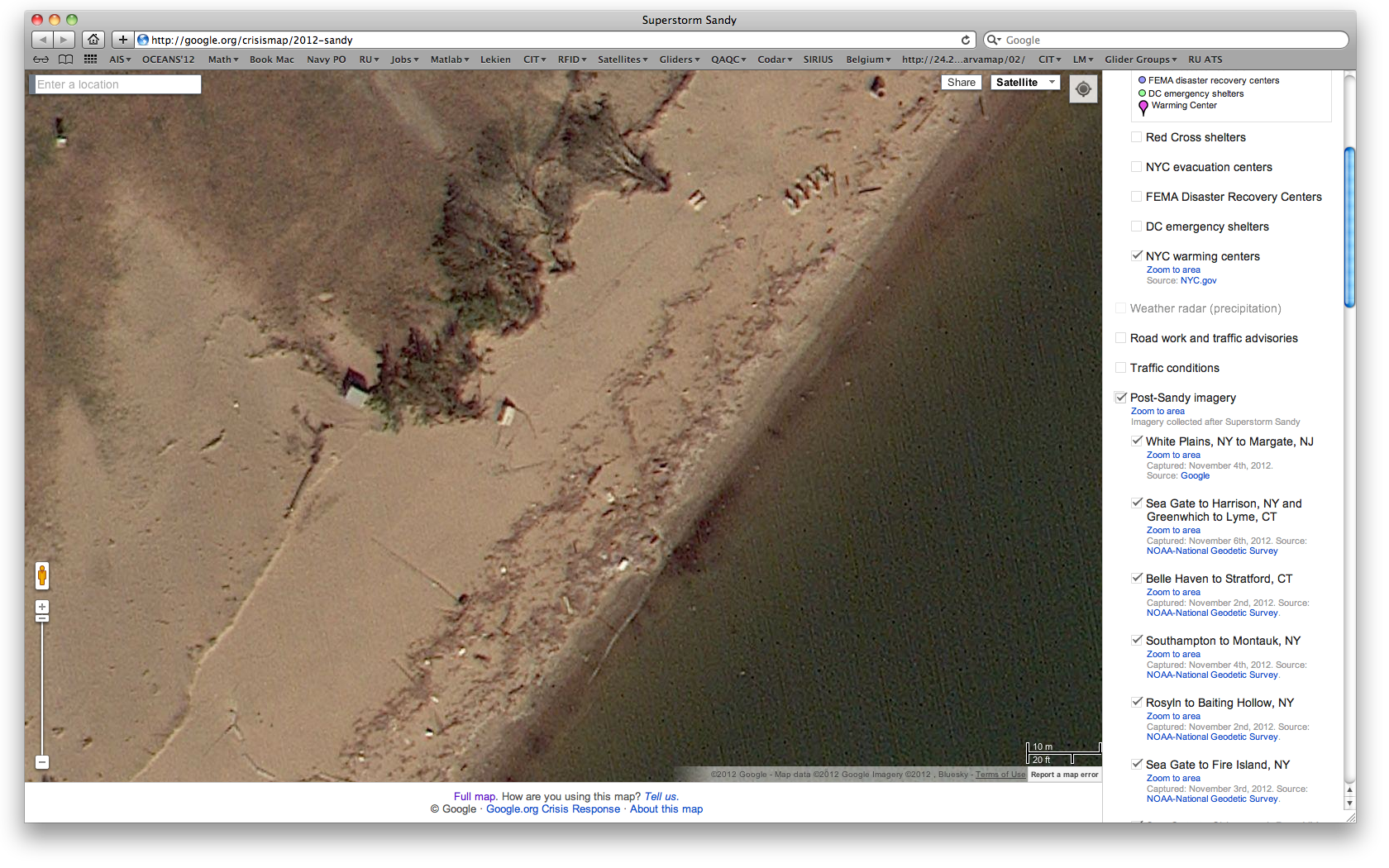 SILD Post Sandy
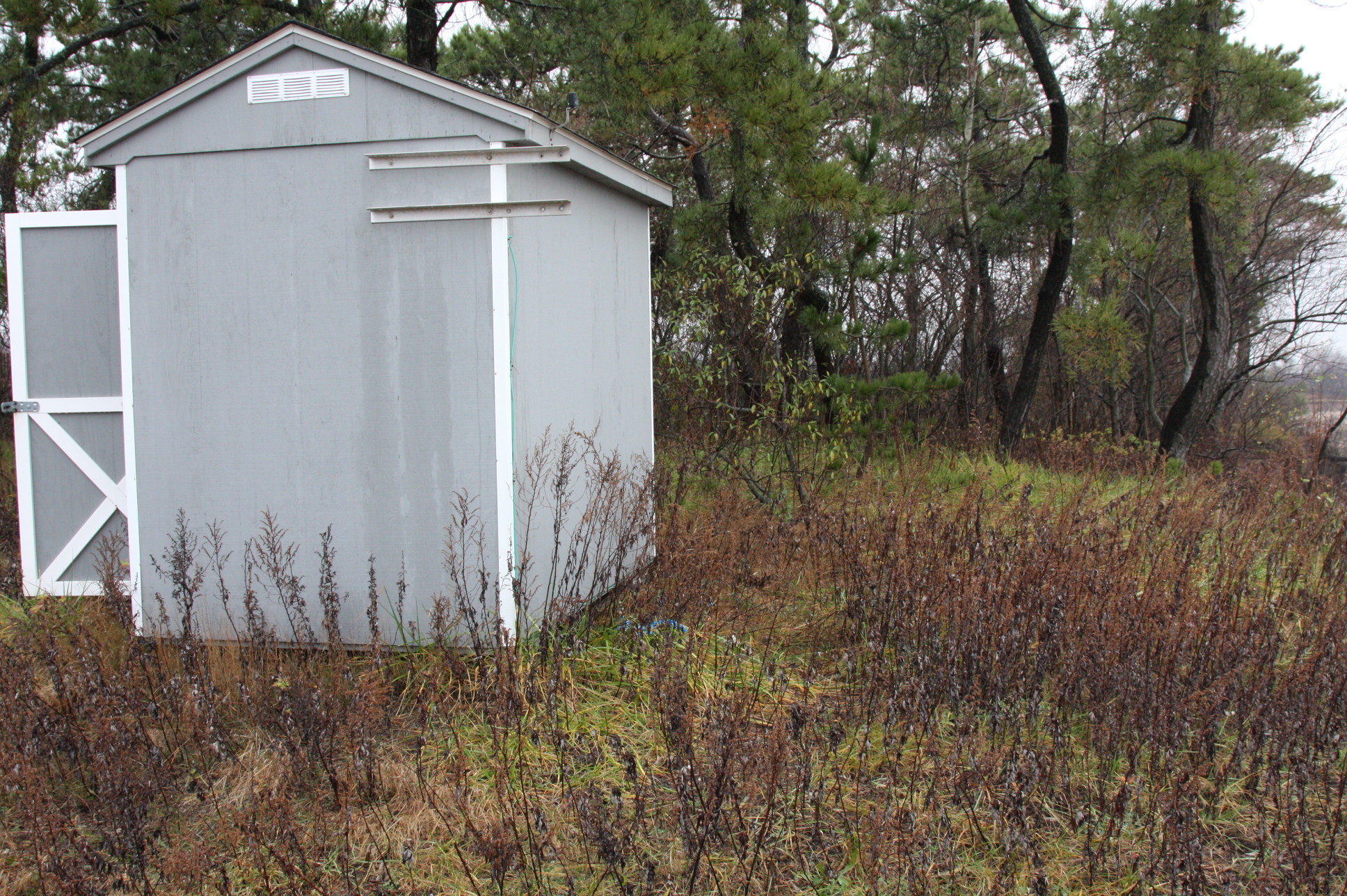 SILD Pre Sandy
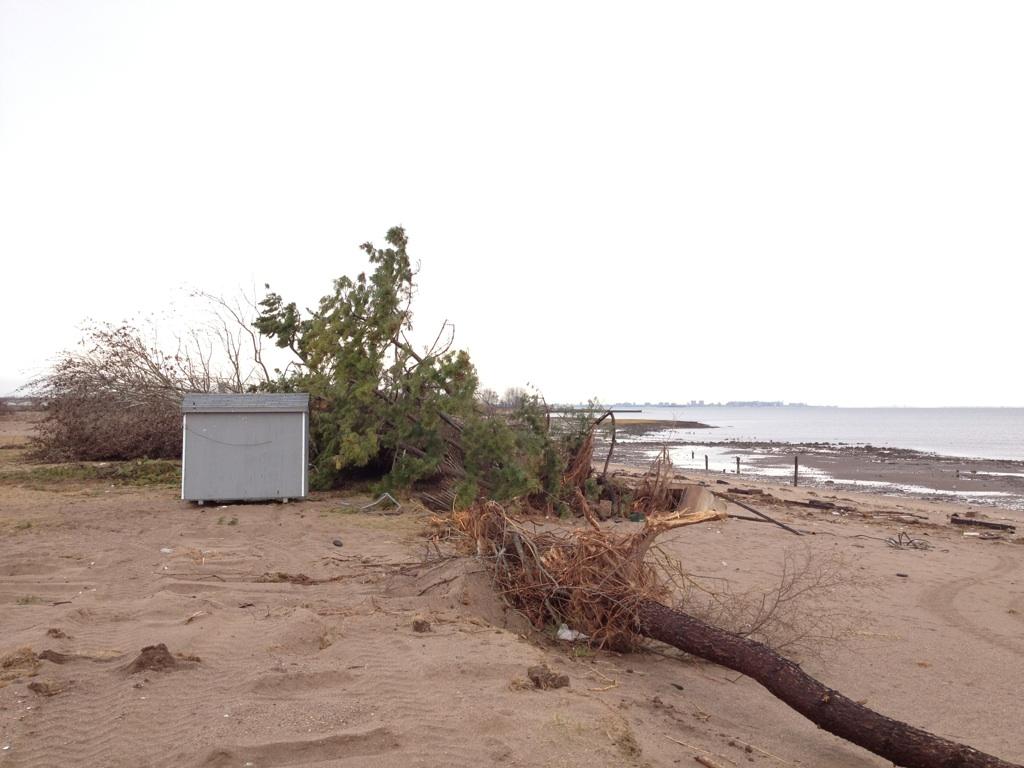 SILD Post Sandy
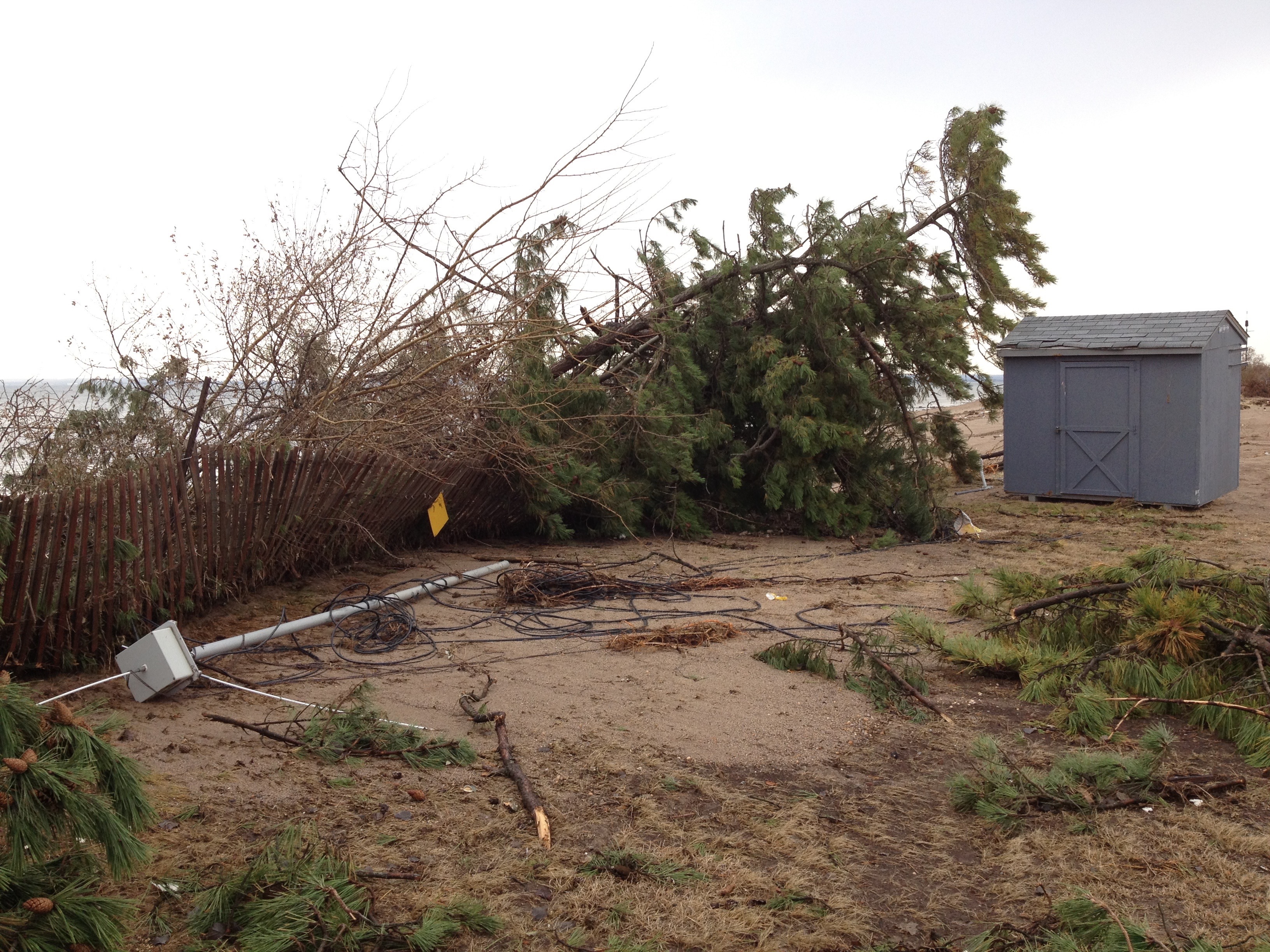 PORT MONMOUTH
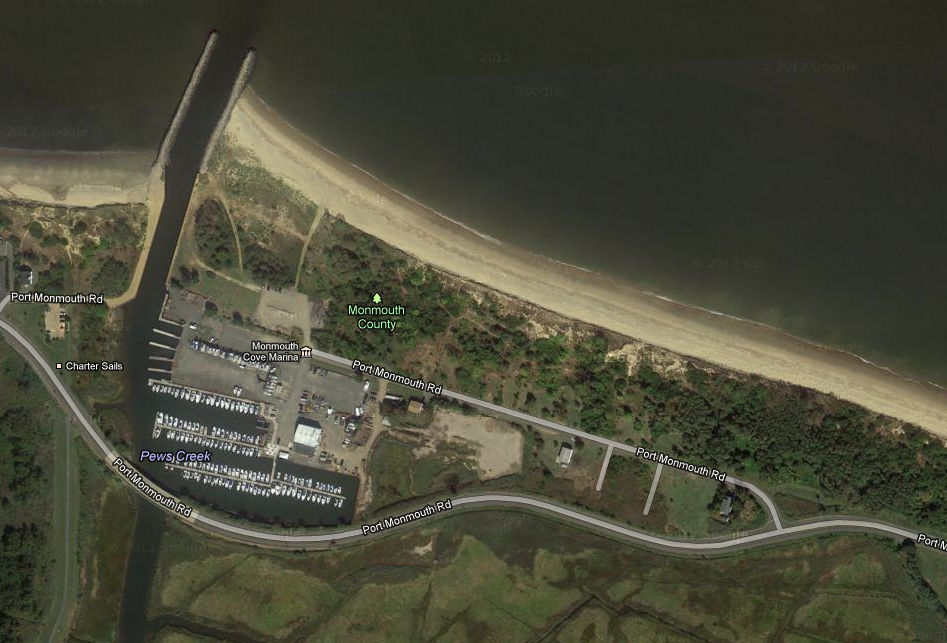 200 m
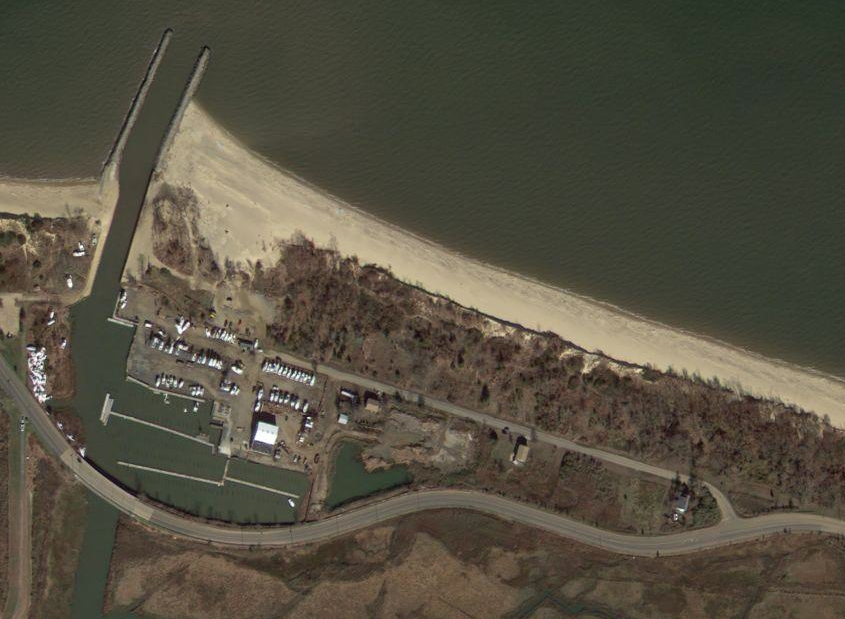 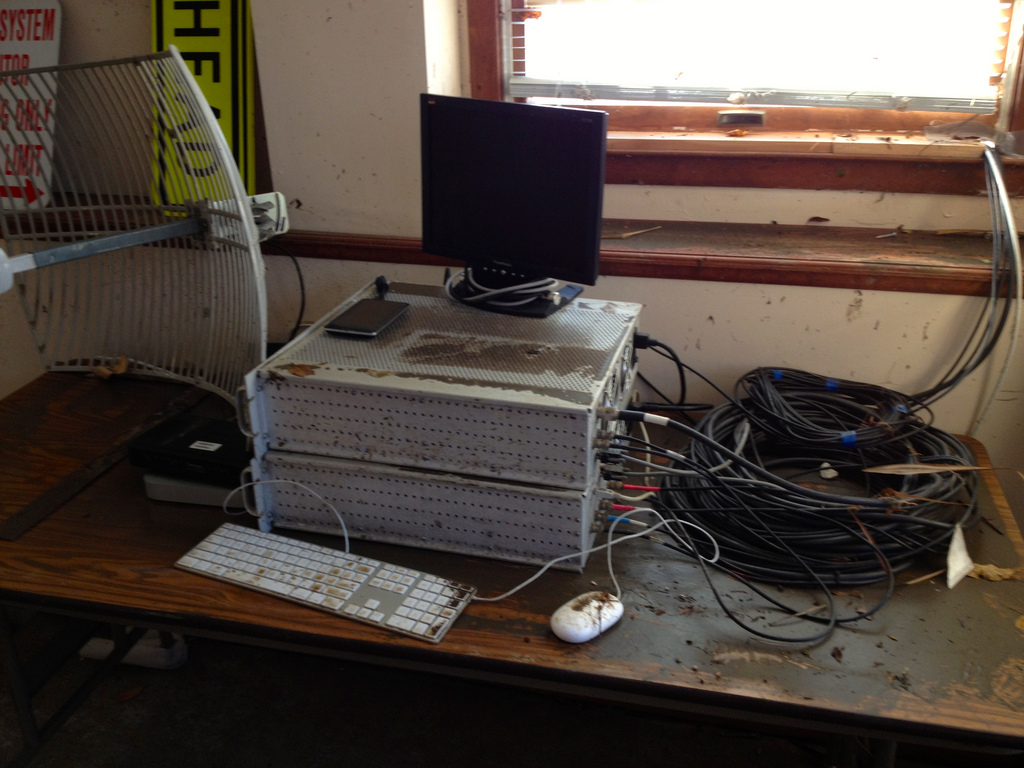 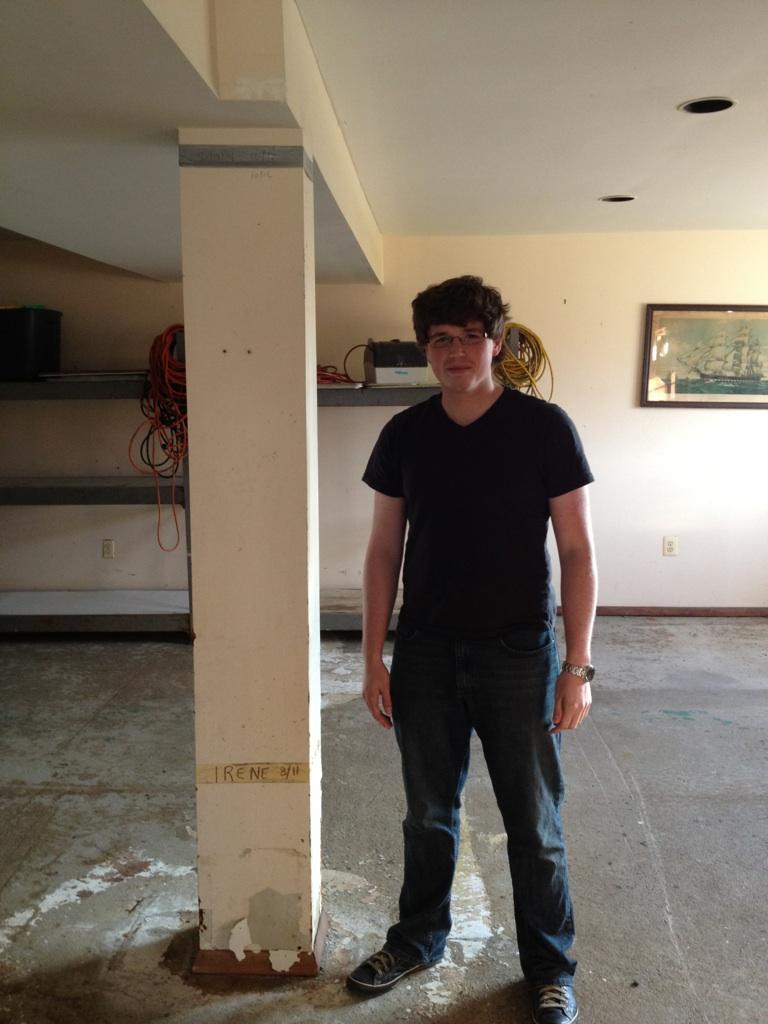 Sandy 
2012
Irene 
2011
SILD 2015
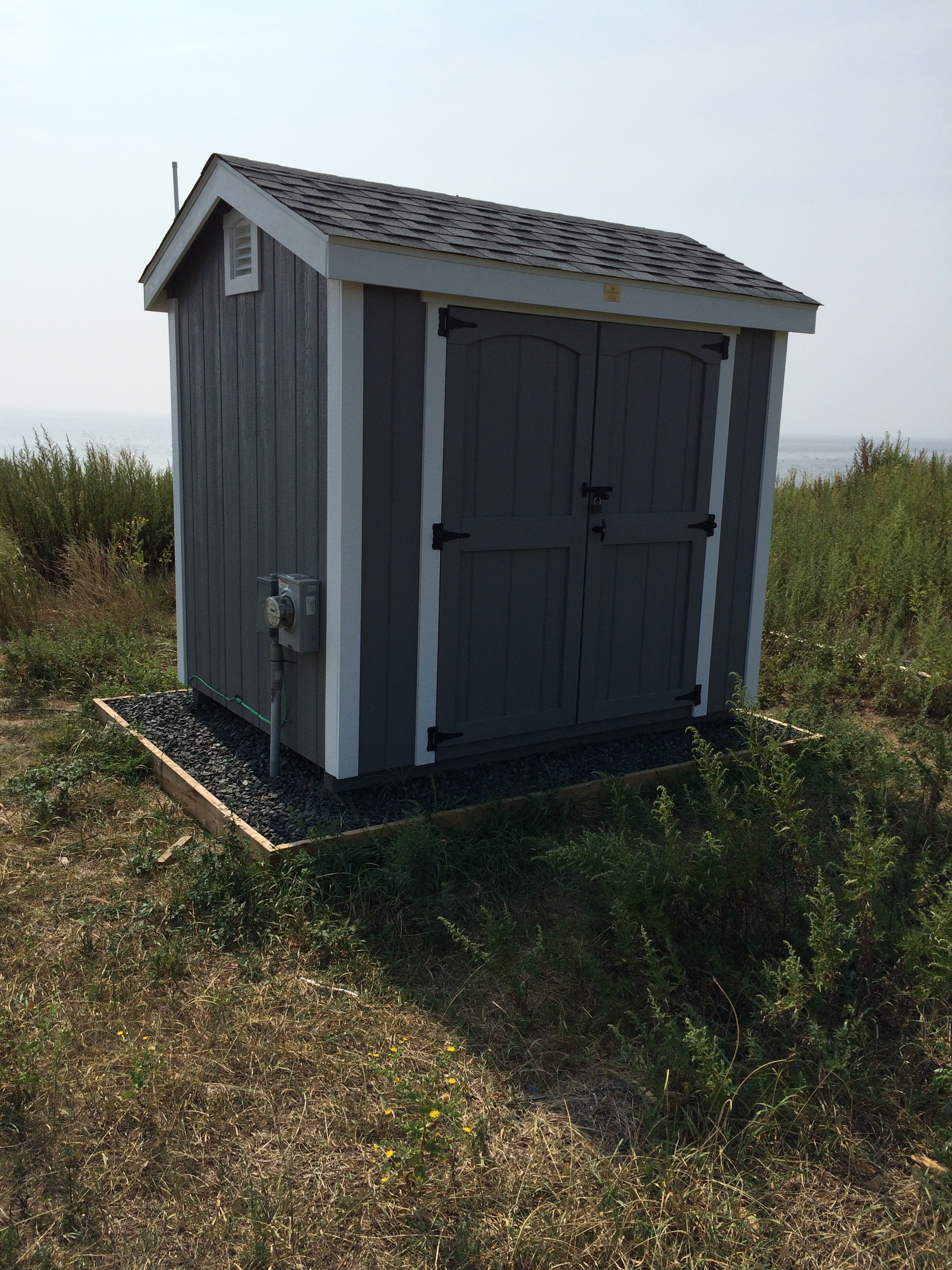 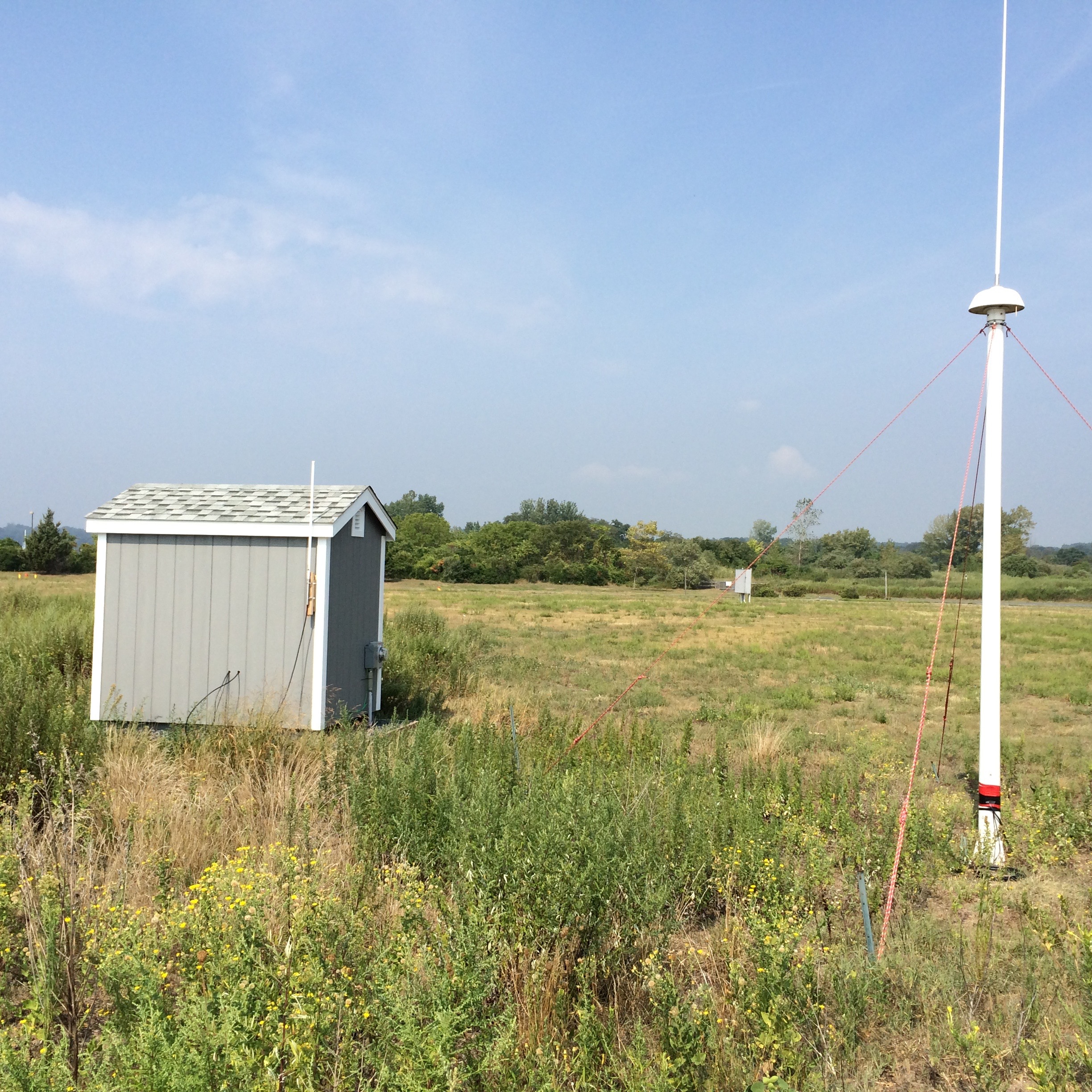 PORT 2015
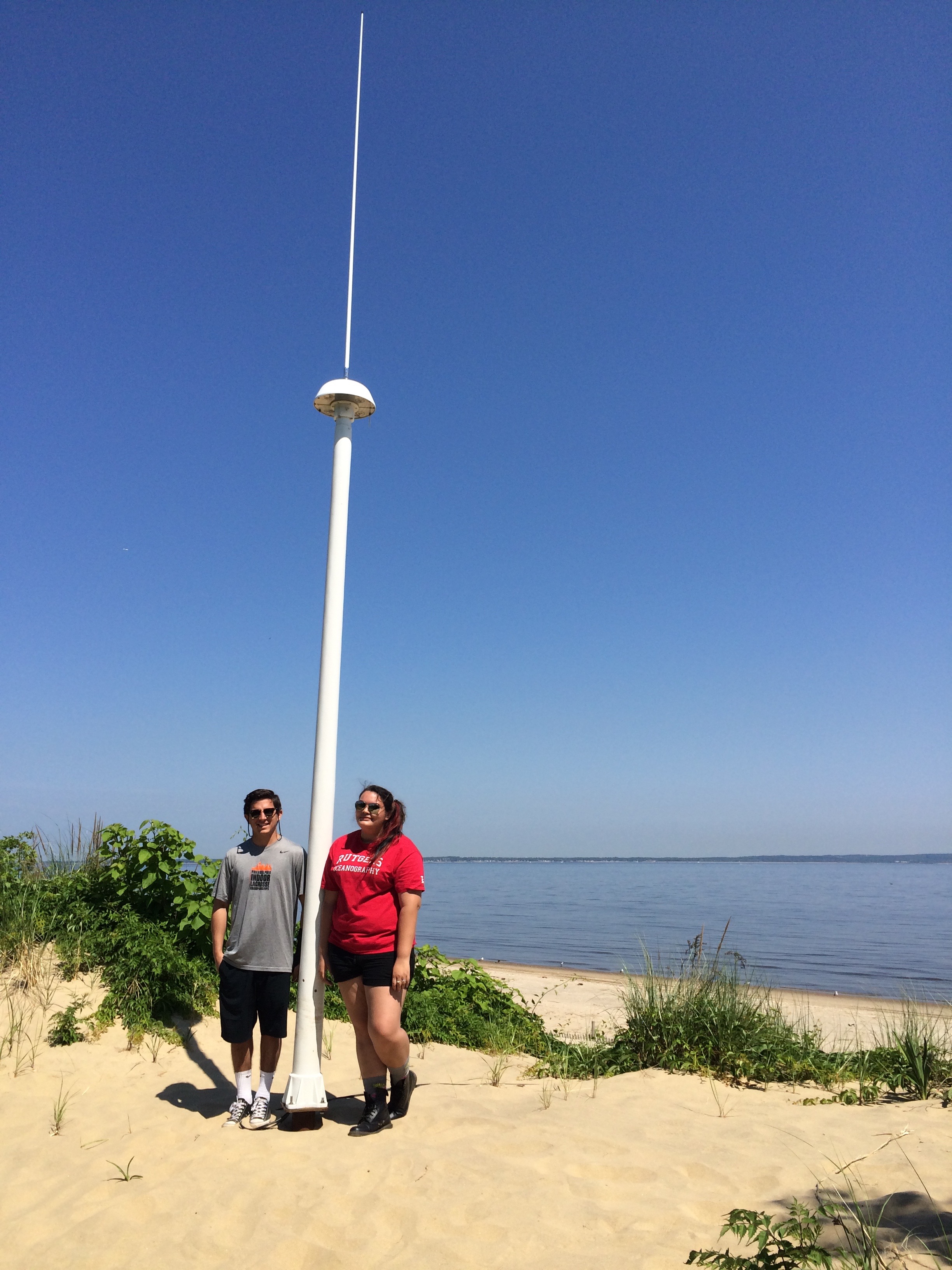 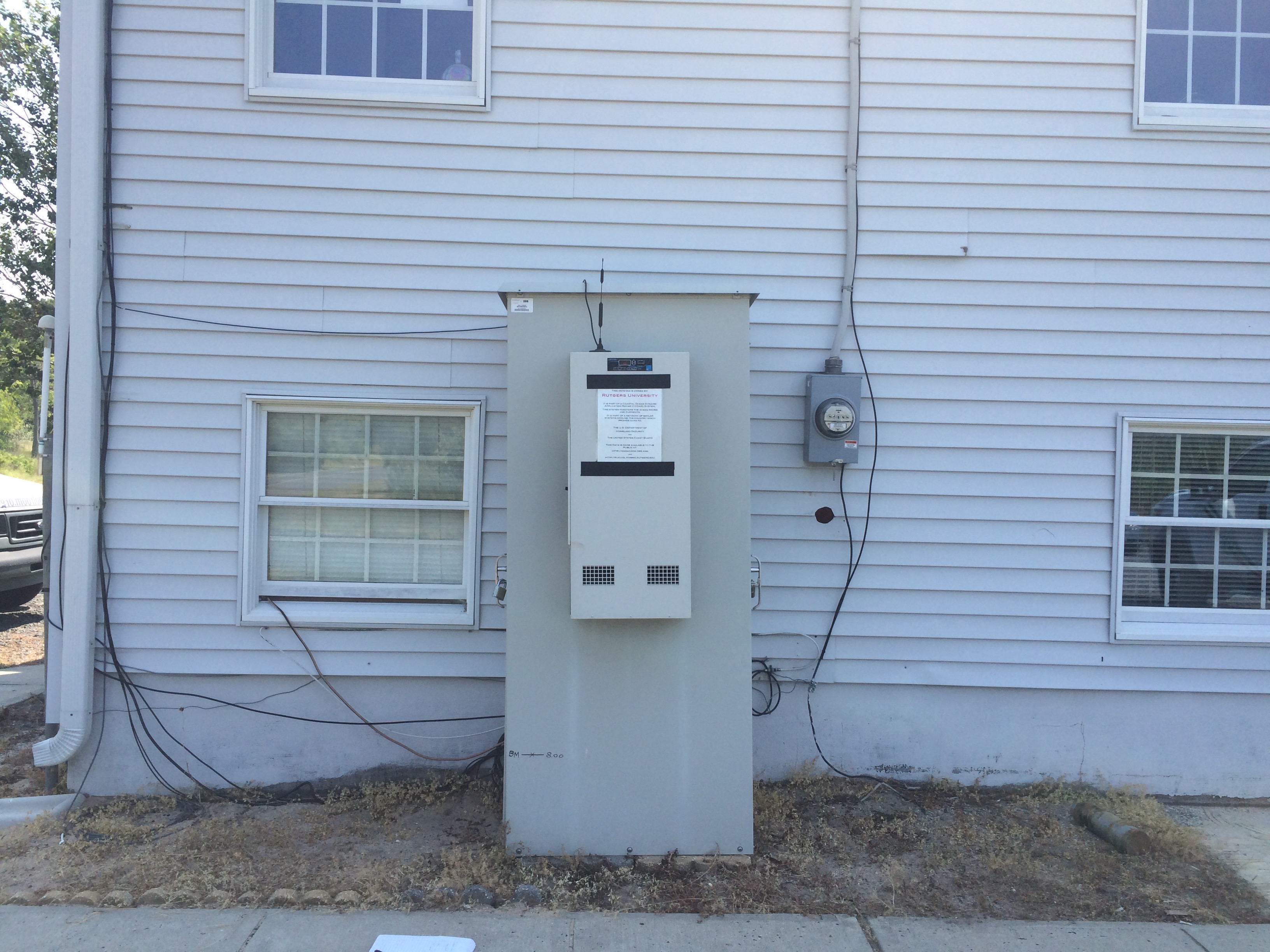 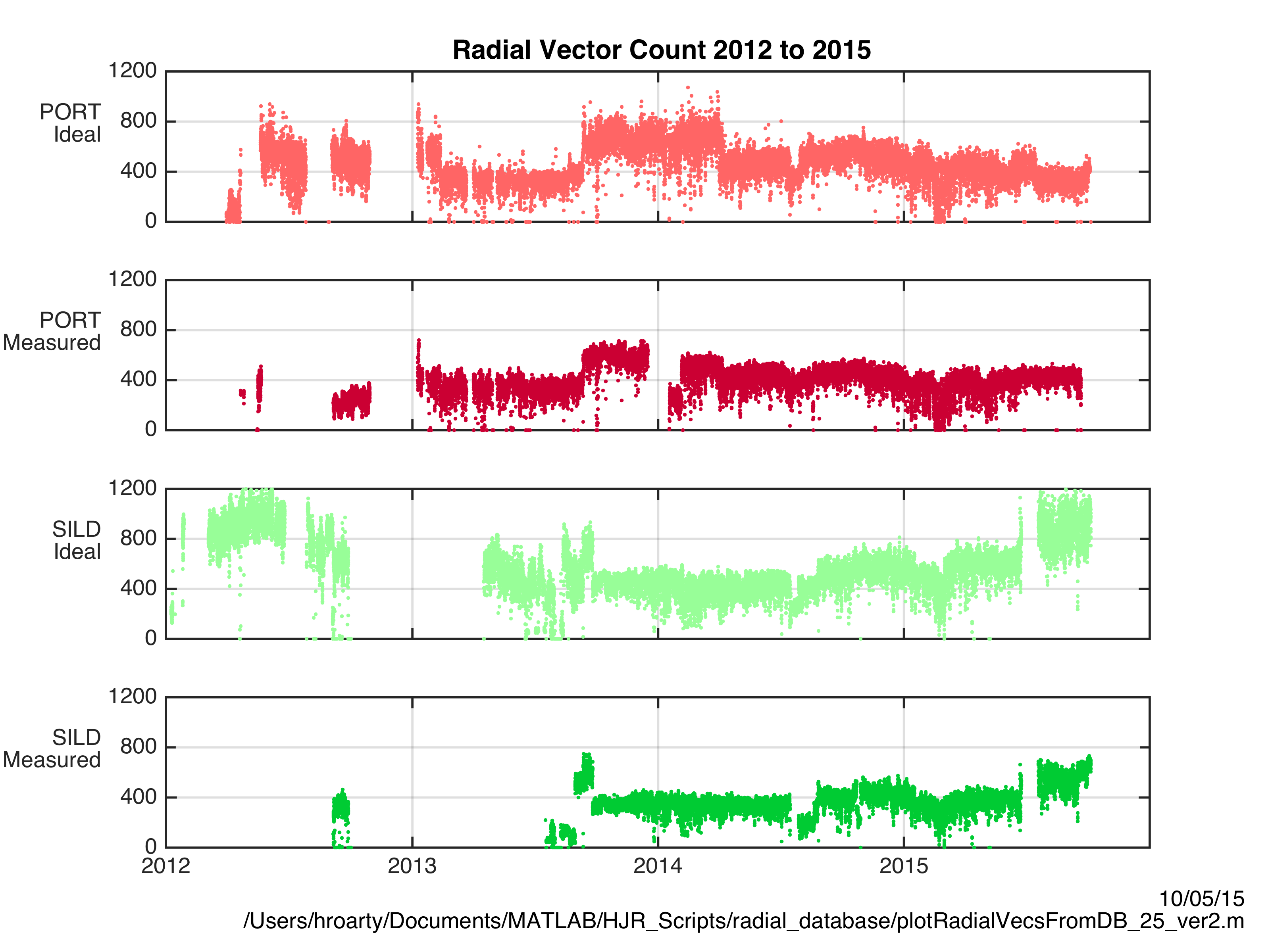 Hurricane Sandy
SILD
PORT
SILD
PORT
Data DensityJuly 14, 2013 to July 14, 2014
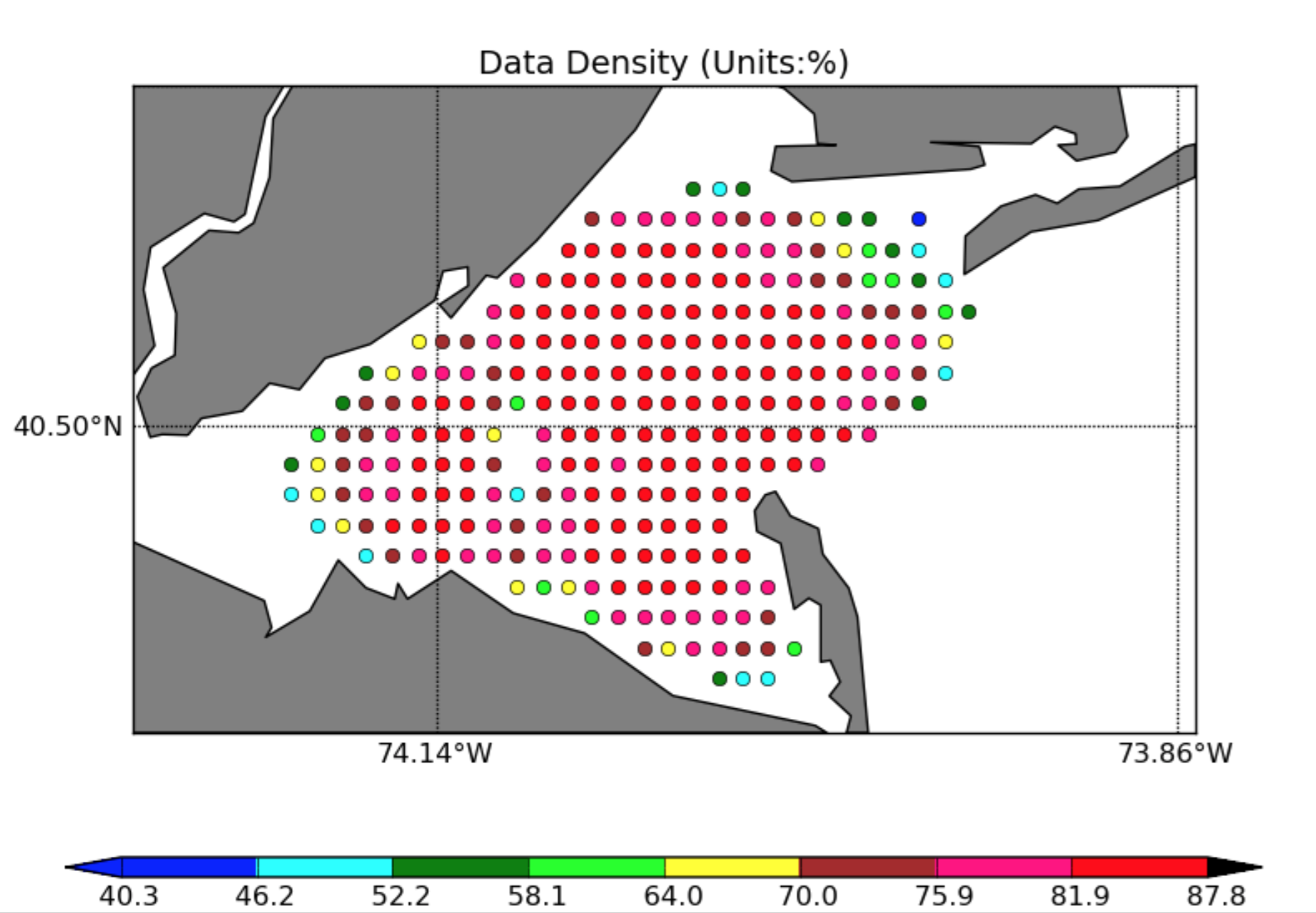 SILD
PORT
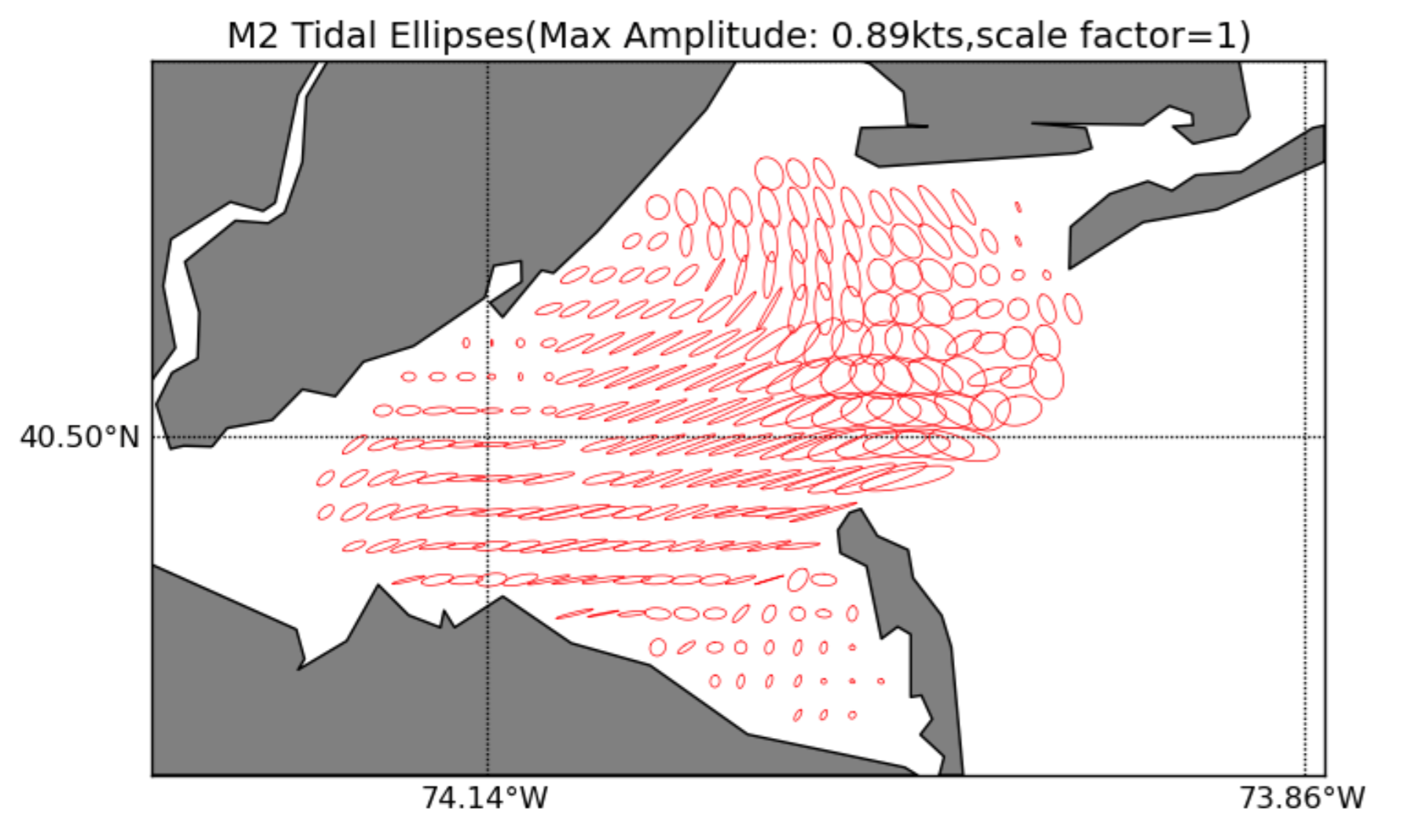 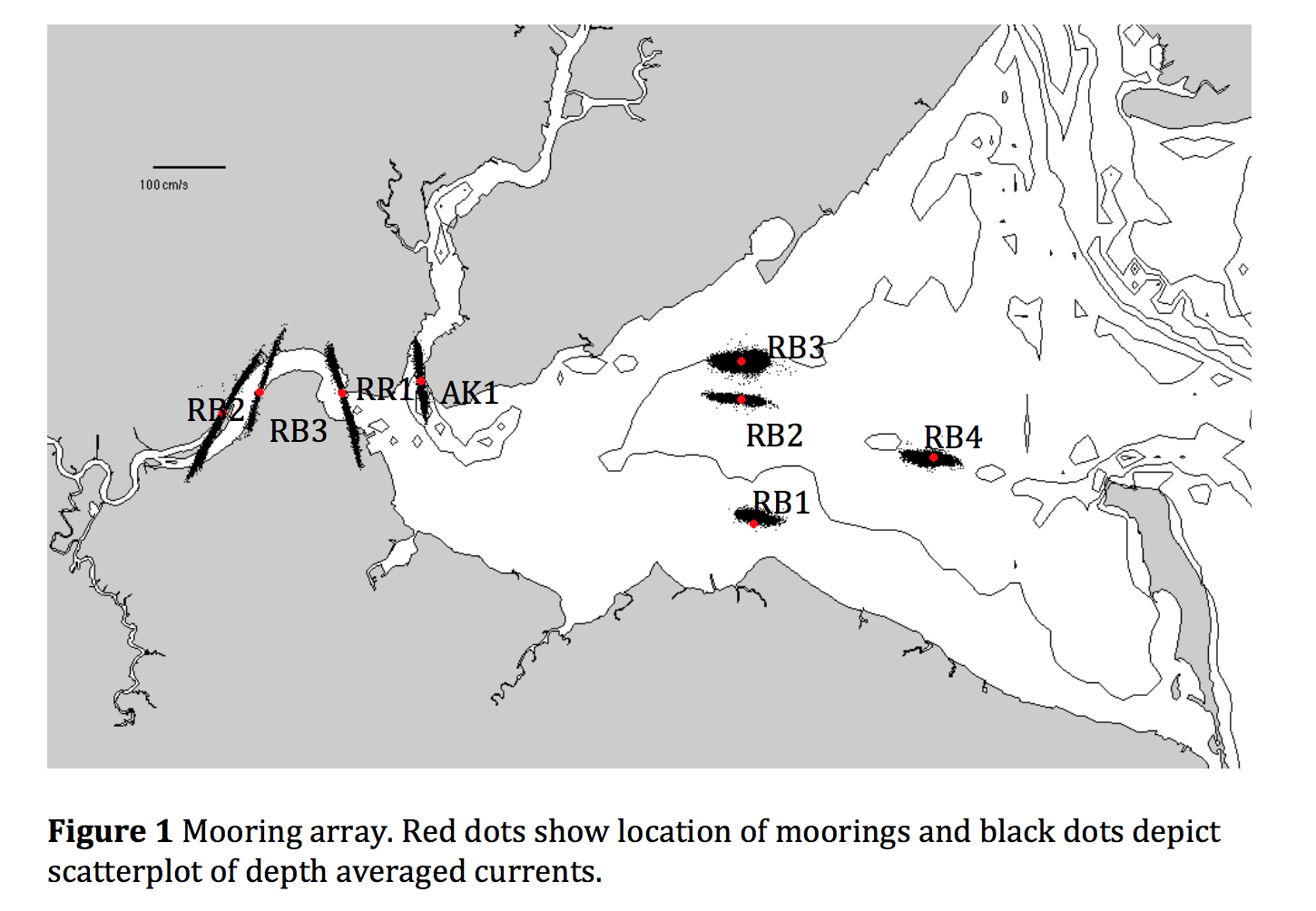 Quality Control
A grid point was labelled as questionable if 
Data Density < 50%
GDOP > 0.7
Major Axis Residual Variance > 50%
Flagged Grid Points in Red
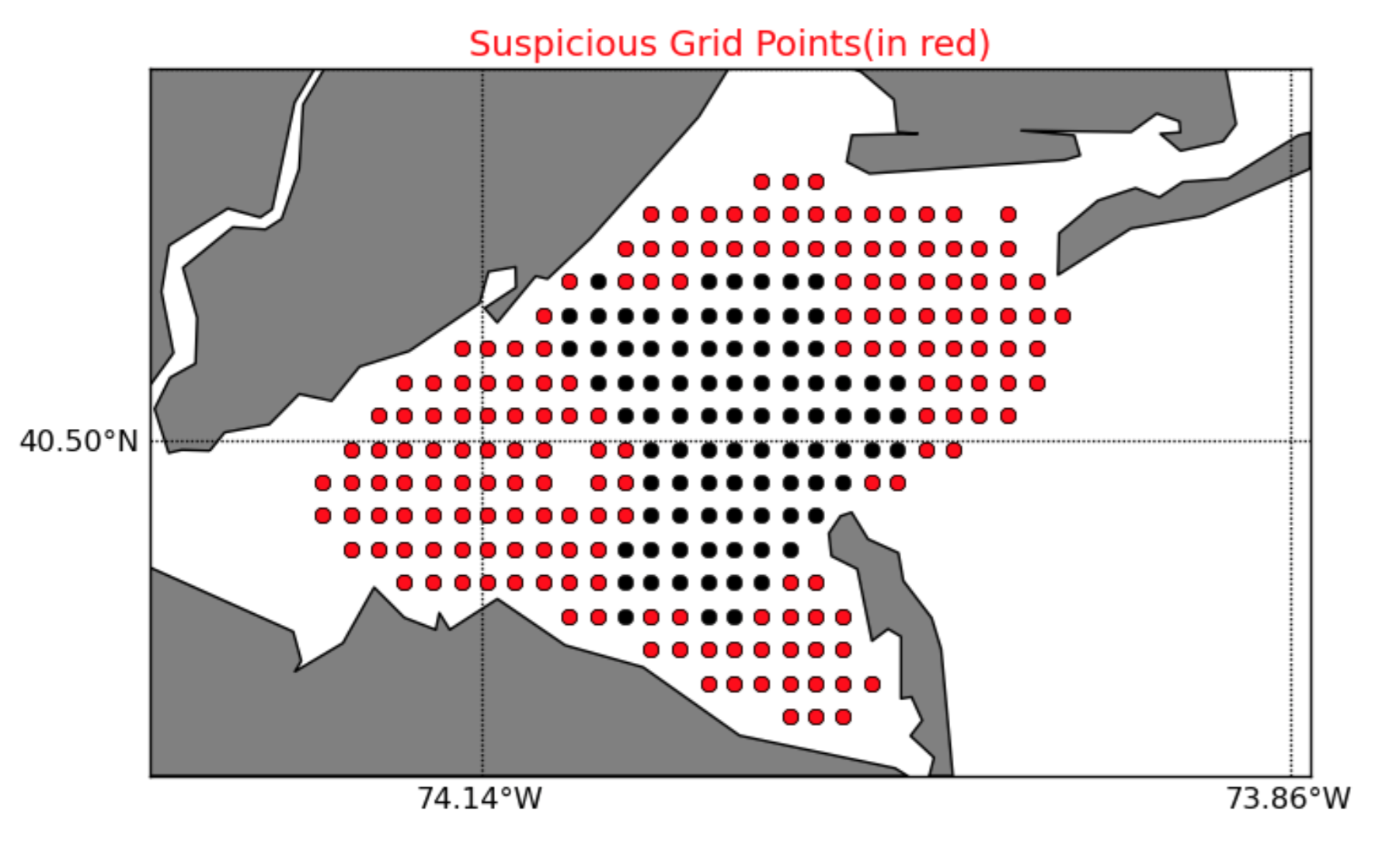 SILD
PORT
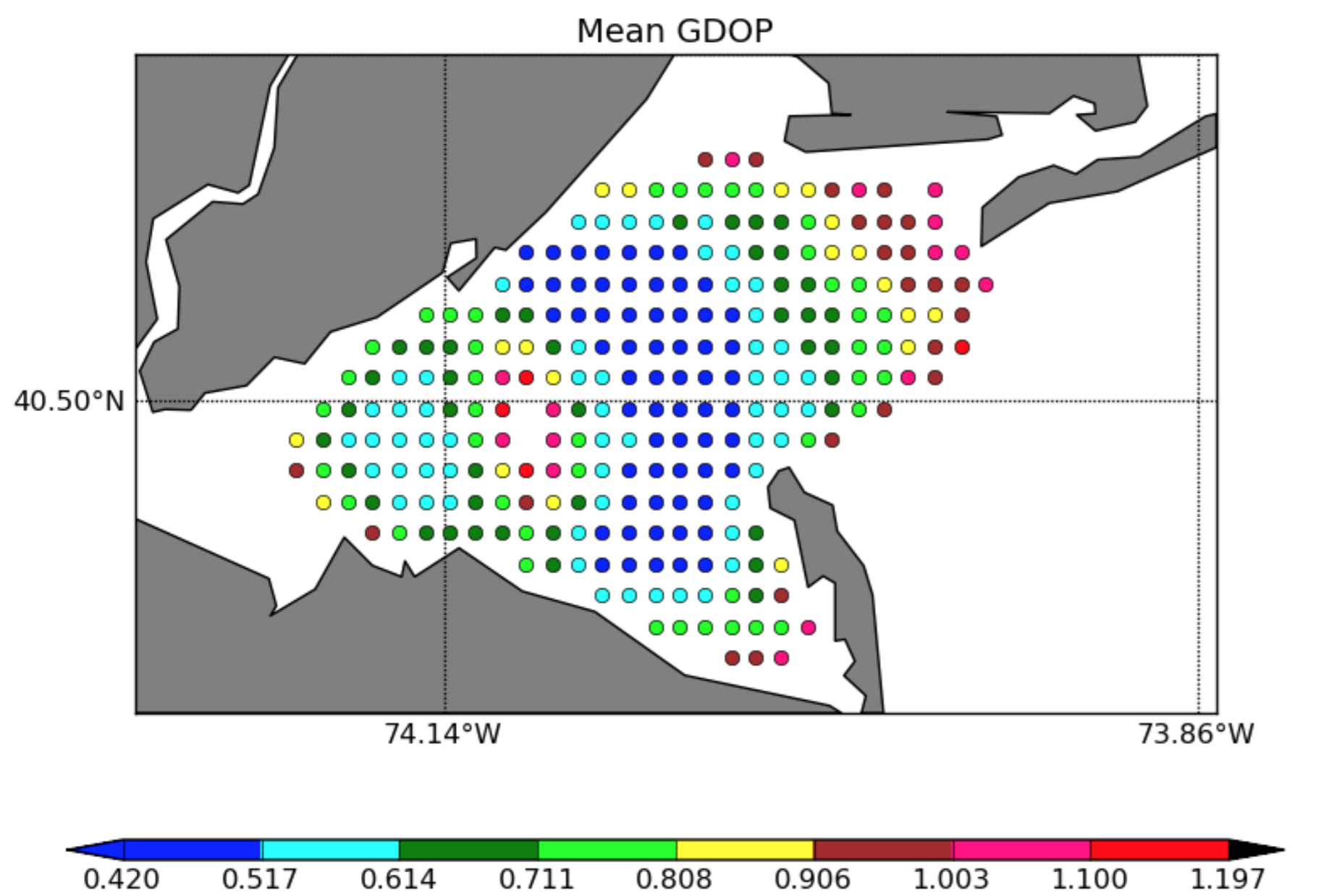 NOAA NOS CO-OPS
PORTS System
High Frequency RADAR 
Surface Currents
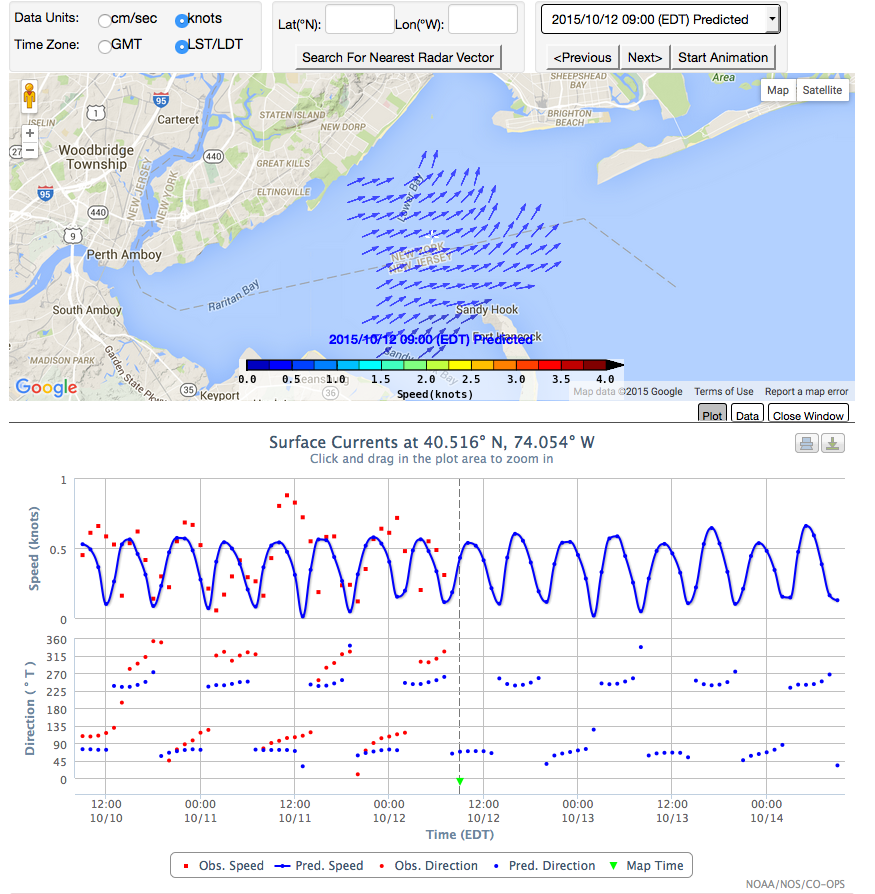 Hourly maps of the surface current velocity can be viewed for the previous 24 hours (observed currents) and next 24 hours (predicted tidal currents)
Each point is clickable and will bring up time series plots of observed and predicted speed and direction (pictured)
Text output of time series will also be available
Searchable to find nearest grid point to entered latitude and longitude values
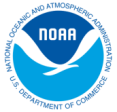 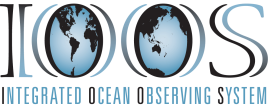 http://tidesandcurrents.noaa.gov/hfradar/
Third Site in NY Harbor
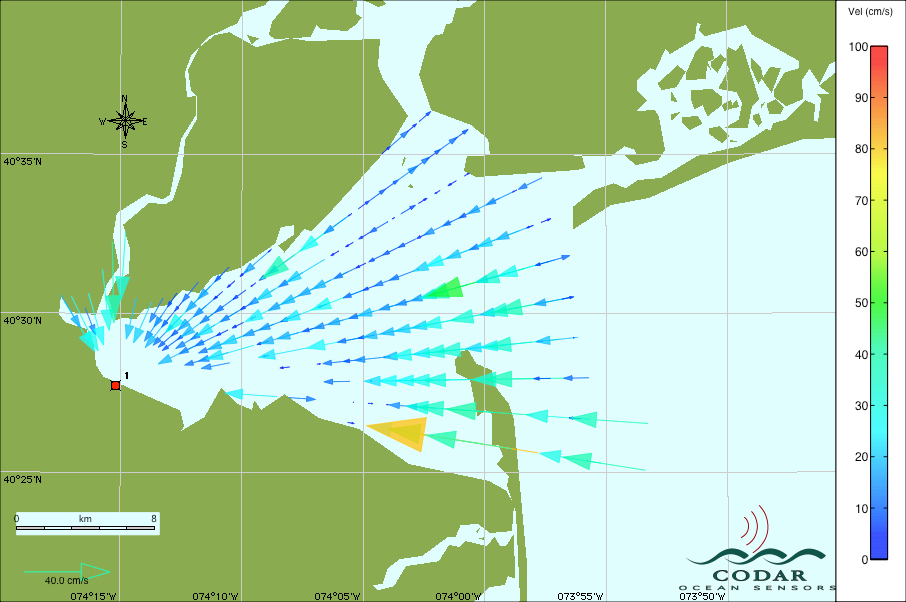 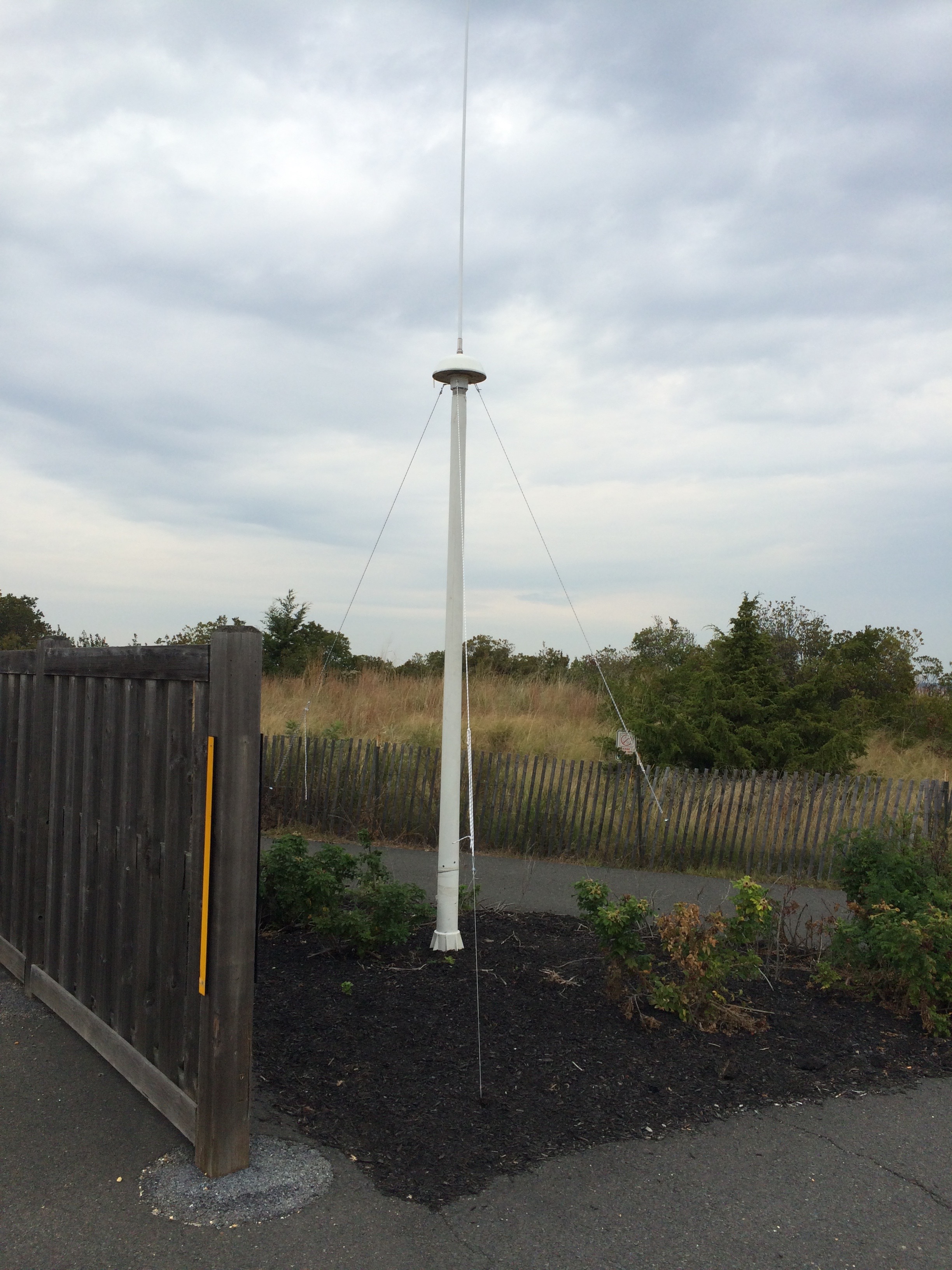 RDLi_OLDB_2015_10_21_0300.ruv
Radial Product
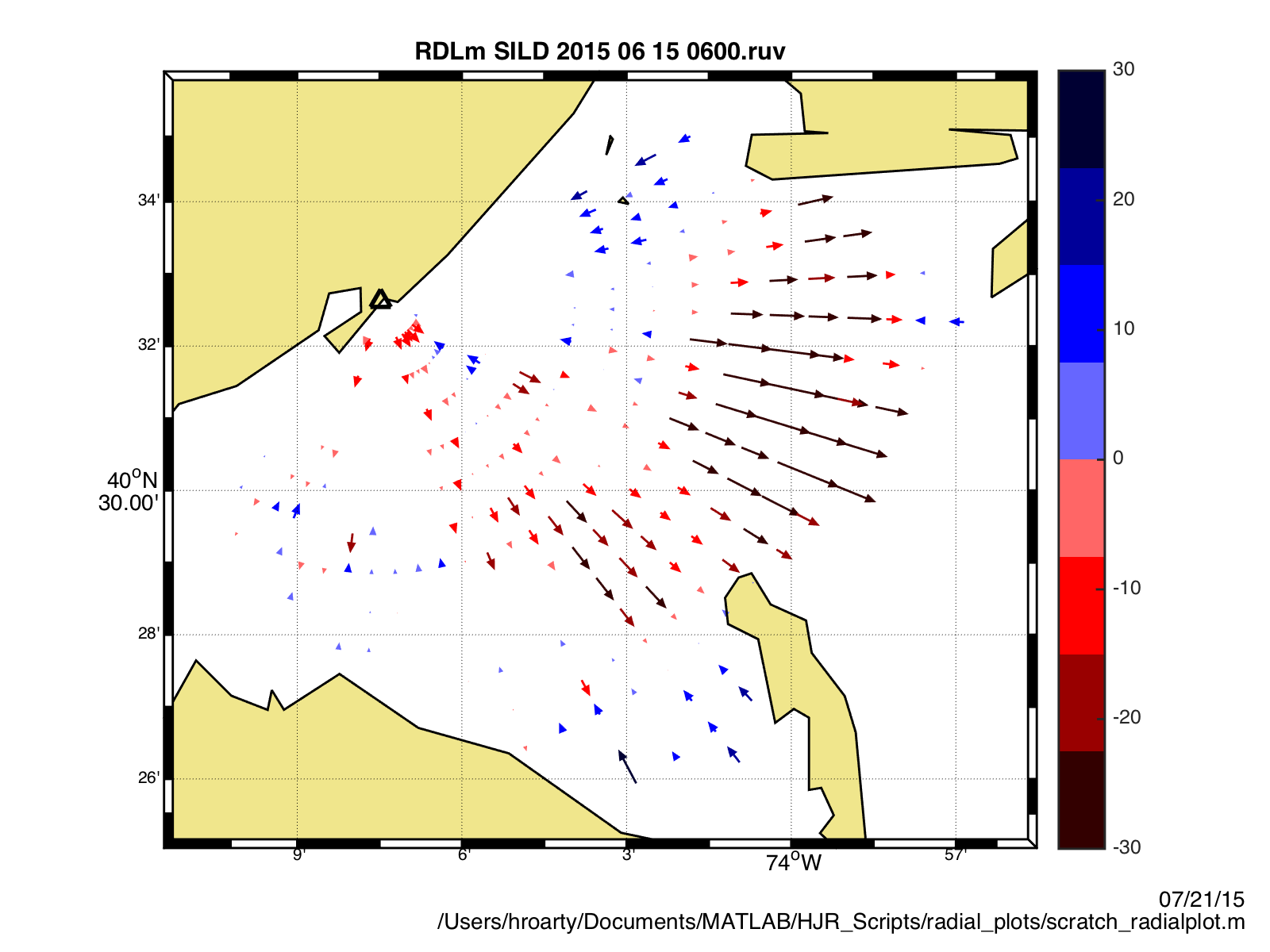 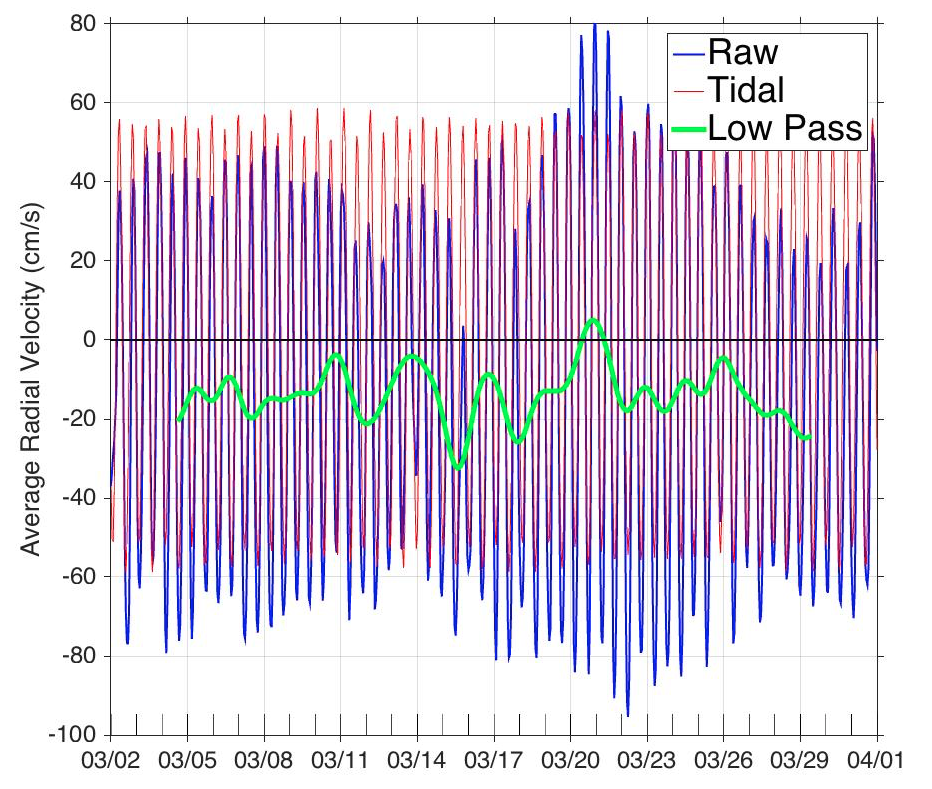 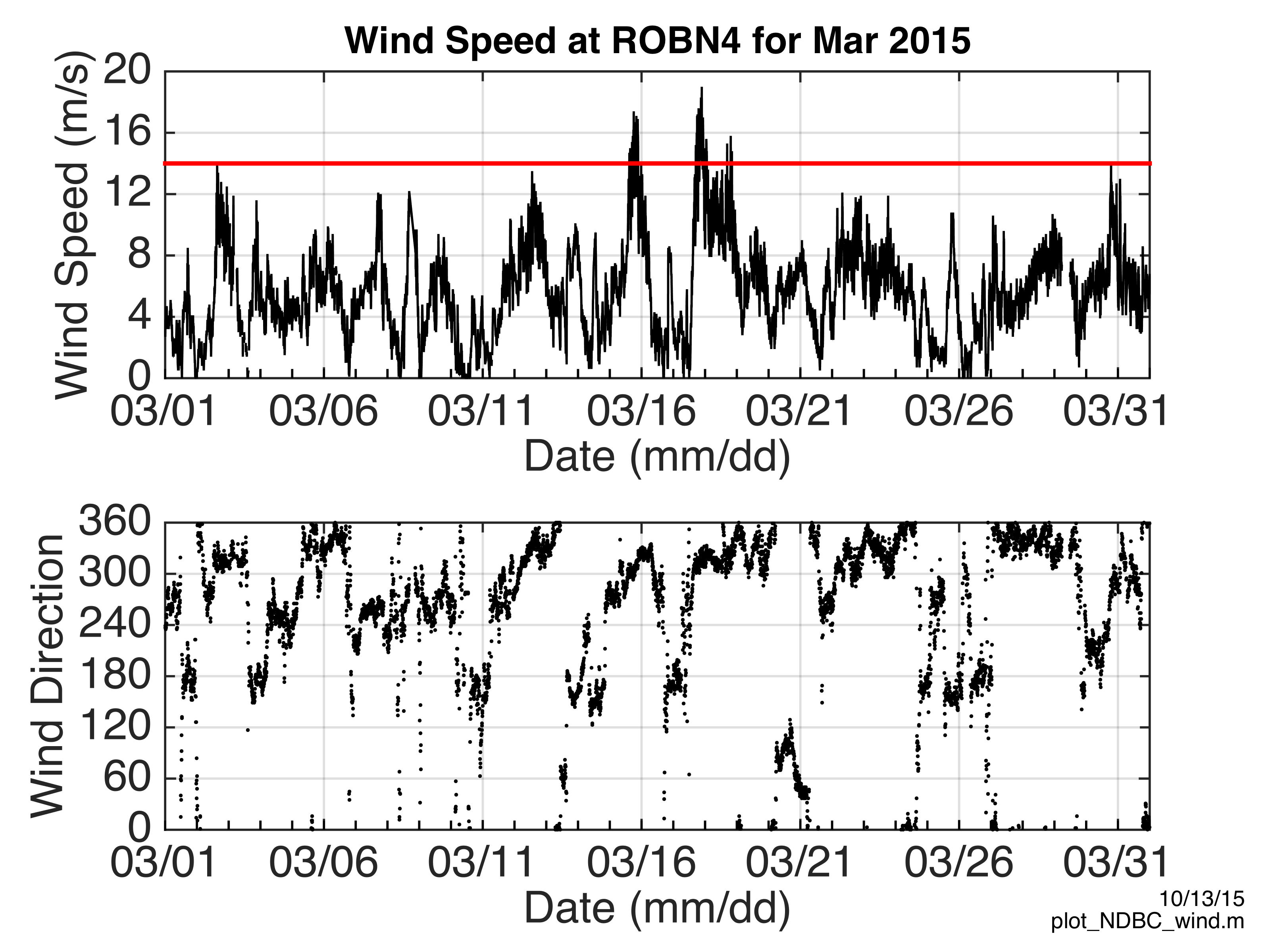 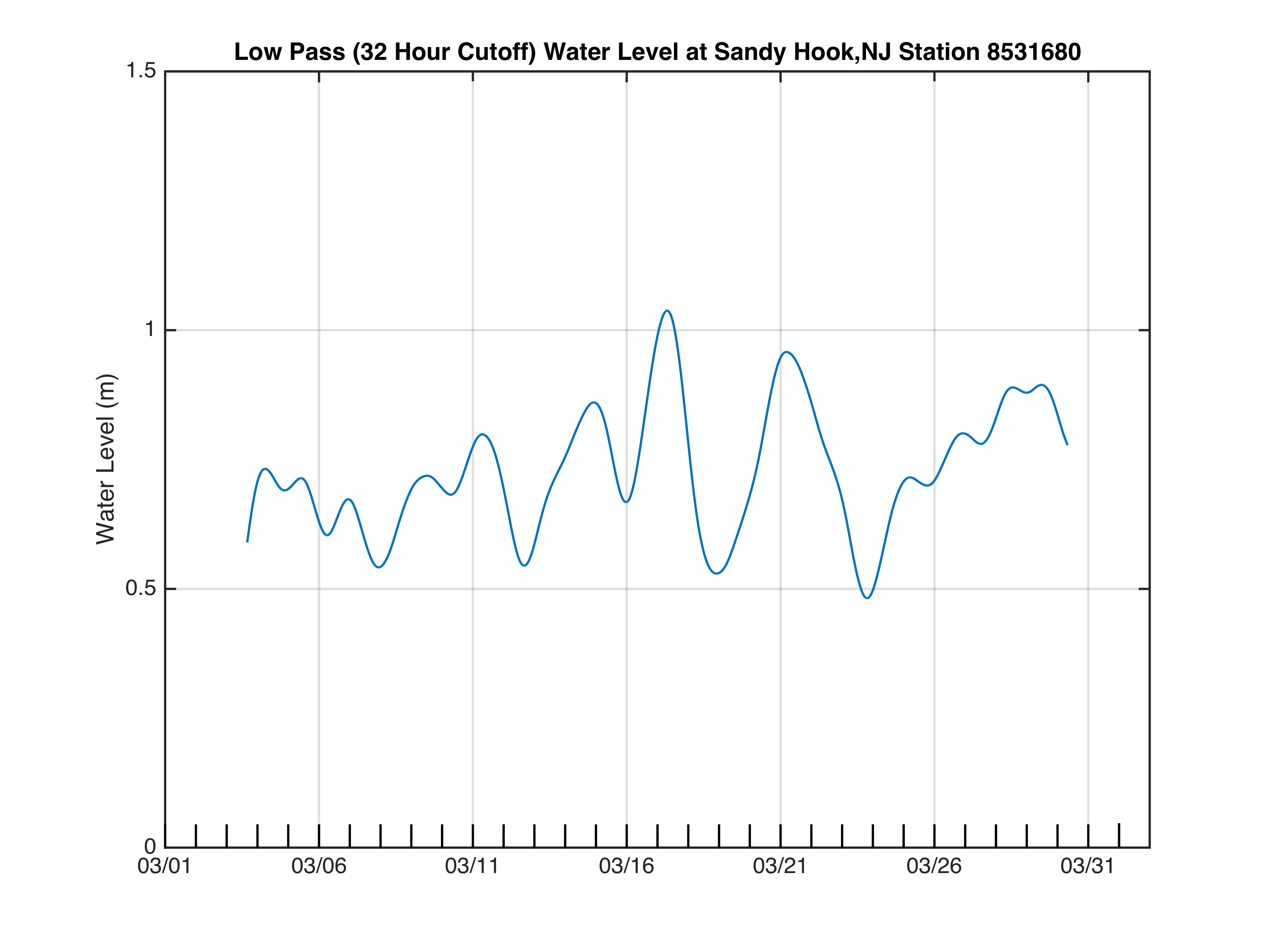 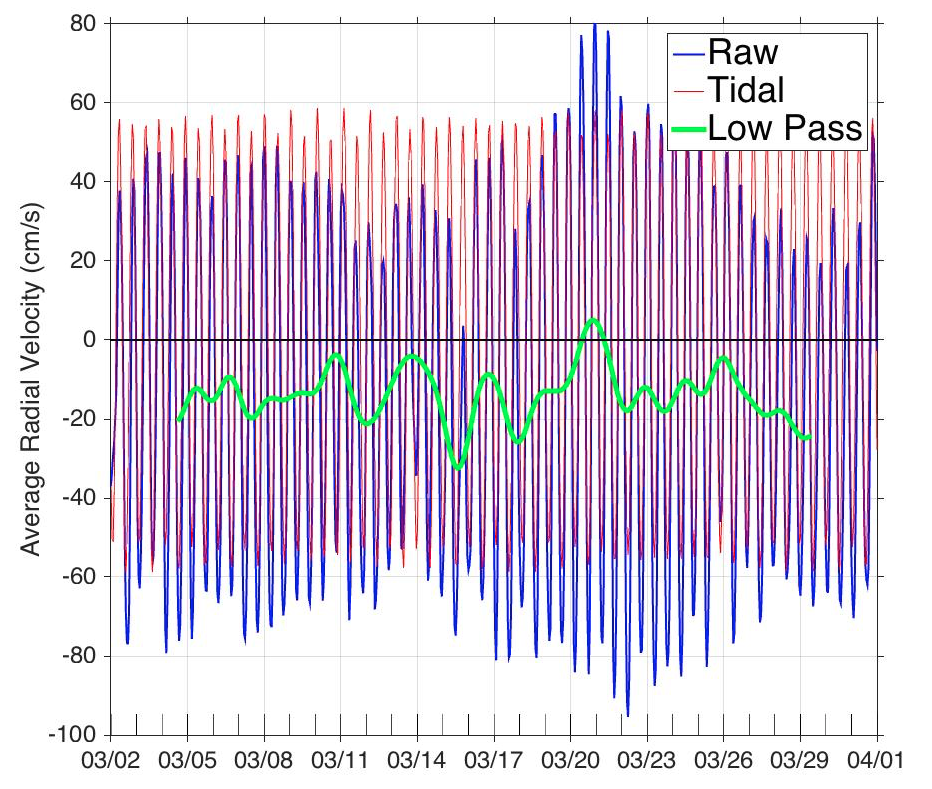 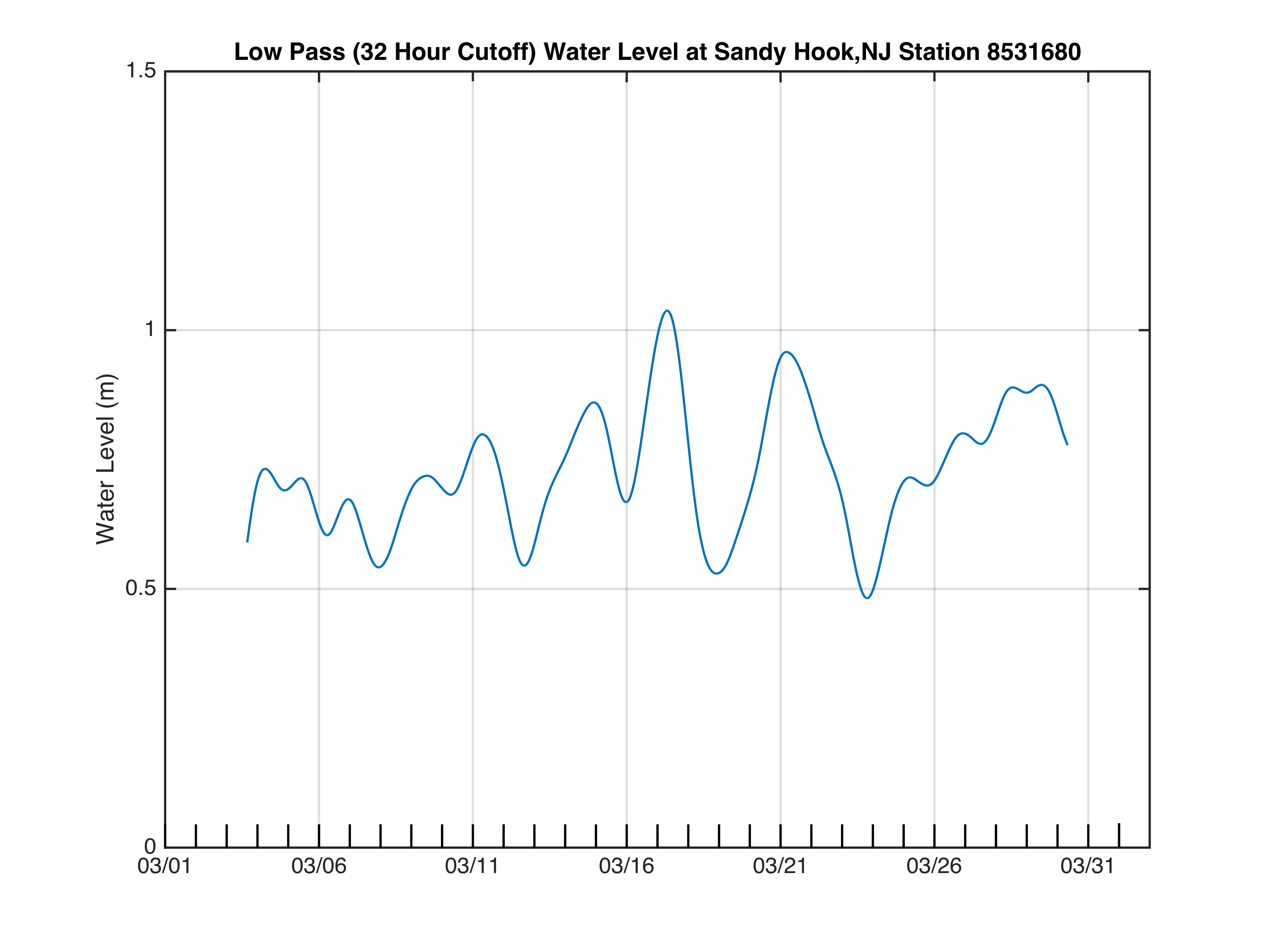 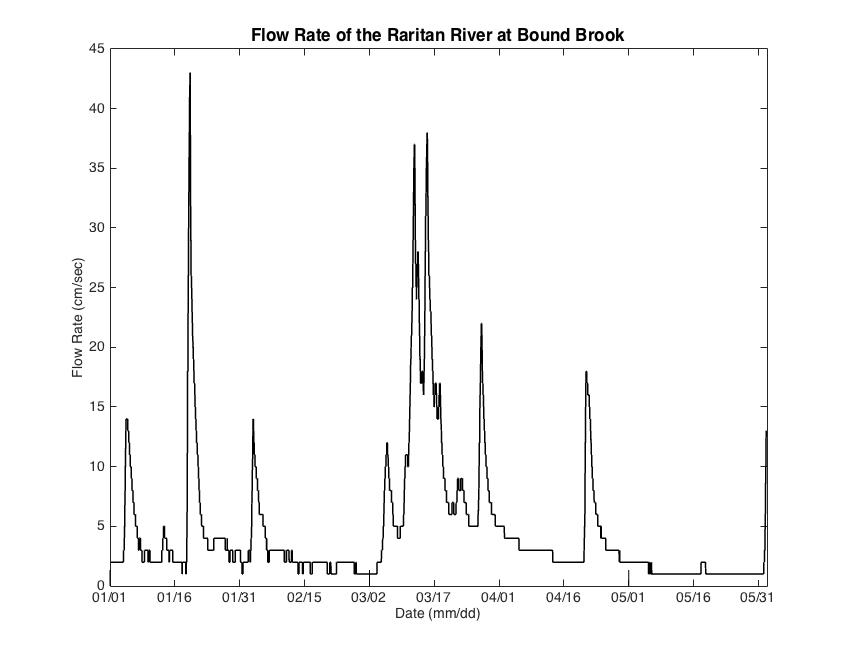 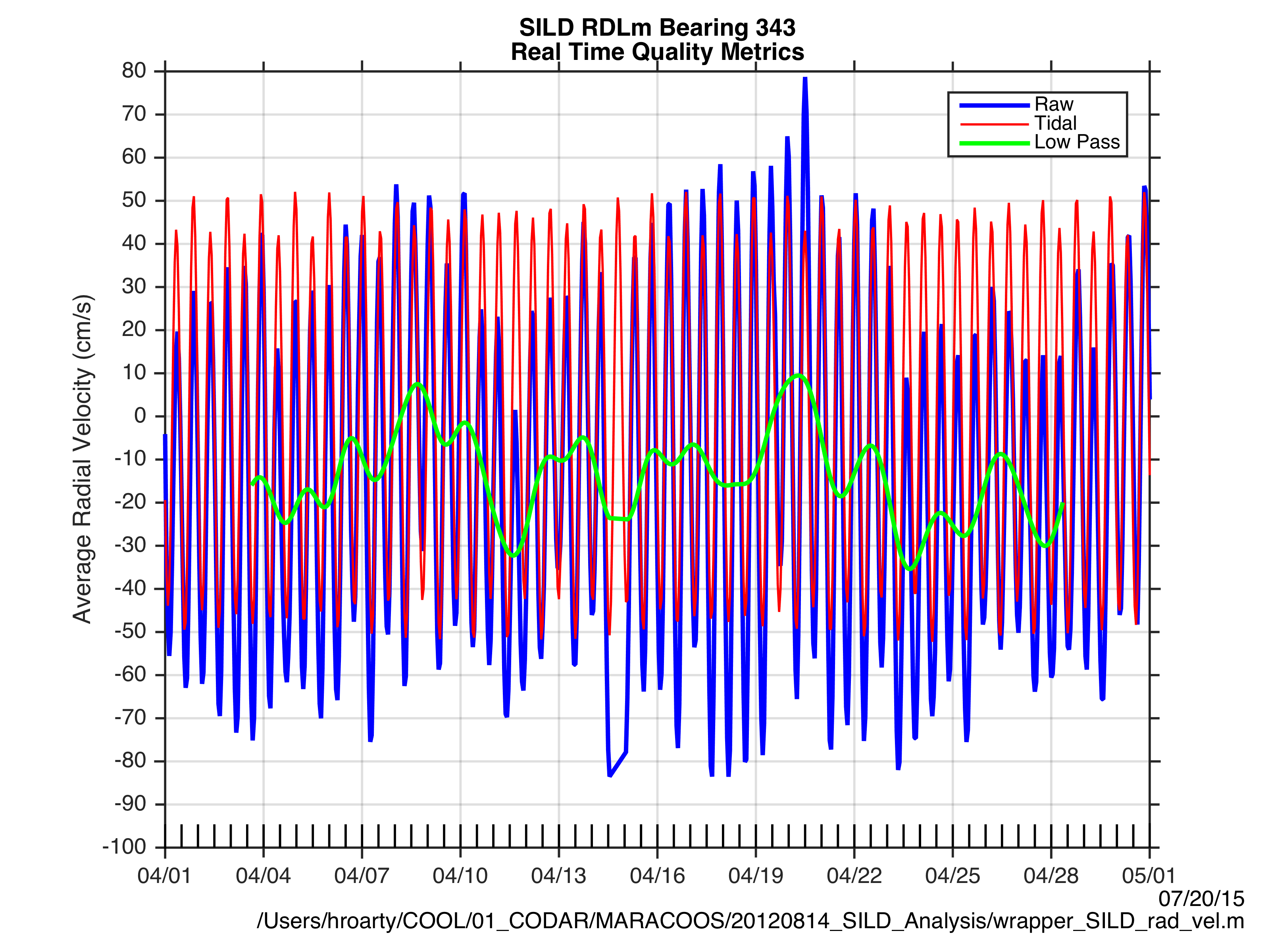 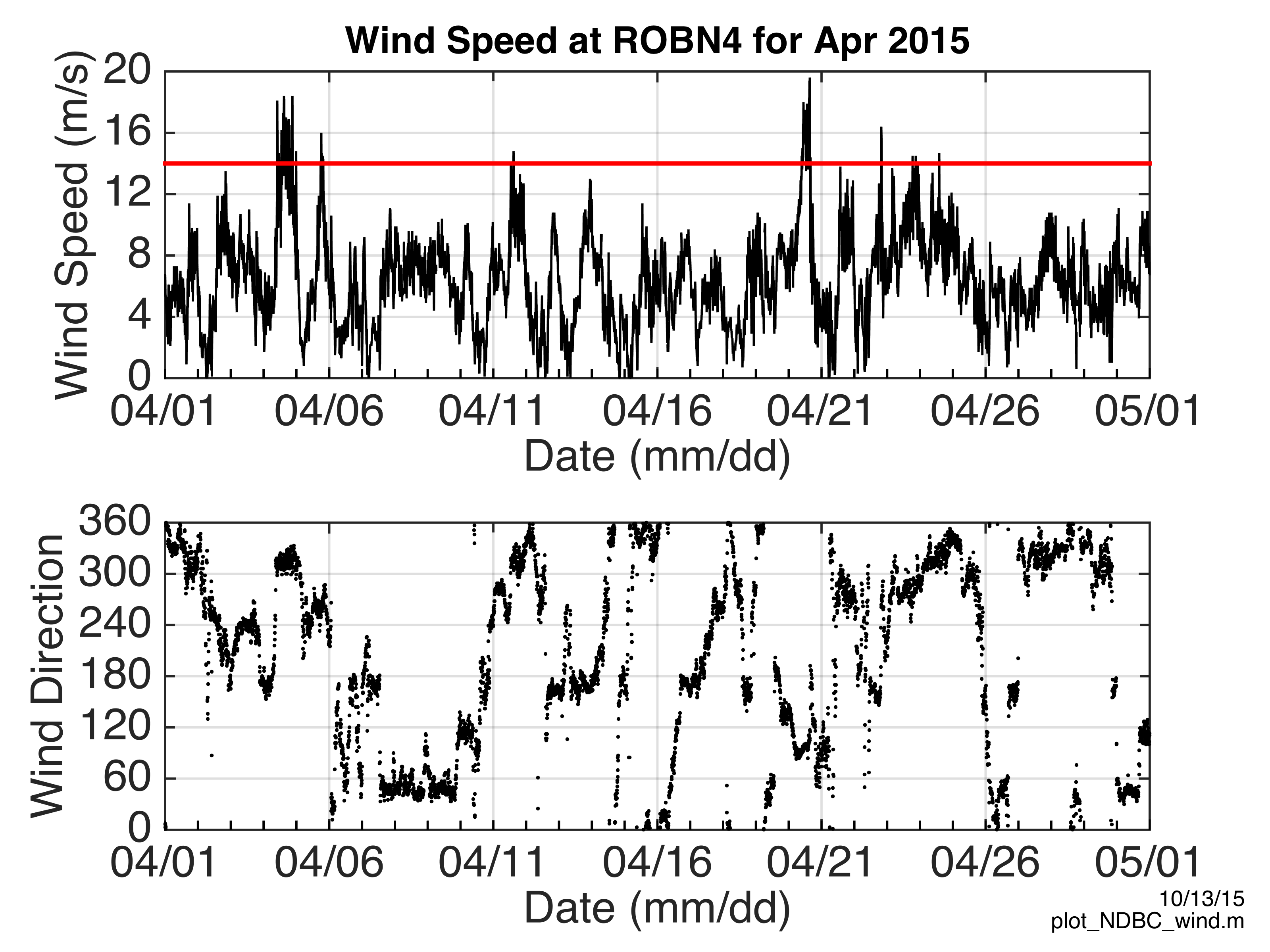 RESULTS
HF Radars are operating again in NY Harbor
Data is provided to NOAA PORTS for nowcasts and forecasts
Surface current measurements correlate with local wind and rainfall events